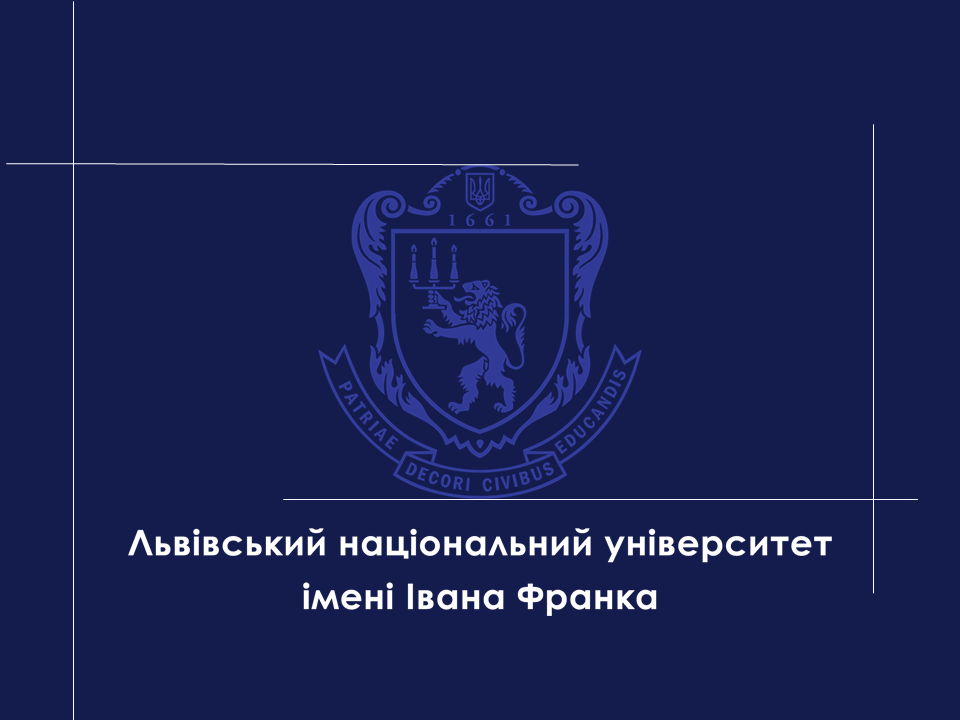 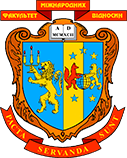 Факультет міжнародних відносин
Історія
1992 – 	створення факультету
кафедра політичної географії та країнознавства
кафедра міжнародного права
1994 – 	кафедра міжнародних економічних 
відносин
1995 – 	кафедра іноземних мов
2001 – 	кафедра країнознавства і міжнародного туризму
2003 – 	
кафедра міжнародного економічного аналізу і фінансів
кафедра європейського права 
2022 – 
кафедра міжнародних комунікацій та цифрової дипломатії
кафедра міжнародної міжнародної безпеки та стратегічних студій
Кафедри
міжнародних відносин і дипломатичної служби 								проф. Ю. І. Присяжнюк
європейських та регіональних студій
						проф. Н. В. Антонюк
міжнародних комунікацій та цифрової дипломатії
					доц.Р. В. Вовк
міжнародної міжнародної безпеки та стратегічних студій
					доц.О. С. Кучик
міжнародних економічних відносин
			проф. І. М. Грабинський
міжнародного економічного аналізу і фінансів
						доц. Ю. І. Біленко
міжнародного права 		проф. В. М. Репецький
європейського права 		проф. М. М. Микієвич
іноземних мов факультету міжнародних відносин 								доц. І. С. Бик
Підрозділи
Центр міжнародної безпеки та партнерства
Інститут європейської інтеграції
Інформаційний центр ЄС
Центр країн Північної Європи
Центр публічної дипломатії
Лабораторія цифрової дипломатії
Навчально-методична лабораторія інформаційних технологій
Студентські організації
Центр “Молода дипломатія”
Студентське самоврядування
Профспілкова організація 
Рада молодих вчених
Спеціальності
Освітні програми
(бакалаврат)
Міжнародні відносини, суспільні комунікації та регіональні студії
міжнародні відносини
європеїстика
міжнародна інформація
міжнародна безпека та кризовий менеджмент
Спеціальності
Освітні програми
(бакалаврат)
Міжнародні економічні відносини
міжнародні економічні відносини
міжнародний бізнес
Міжнародне право
міжнародне право
Кваліфікації
Міжнародні відносини
Політолог-міжнародник. Перекладач
Європеїстика
Політолог-міжнародник. Перекладач
Міжнародна безпека та кризовий менеджмент
Політолог-міжнародник. Перекладач
Міжнародна інформація
Інформаційний аналітик-міжнародник. Перекладач
Кваліфікації
Міжнародні економічні відносини
Економіст-міжнародник. Перекладач

Міжнародний бізнес
Економіст-міжнародник. Перекладач
Кваліфікації
Міжнародне право
Юрист-міжнародник. Перекладач
Спеціалізації 
(бакалаврат і магістратура)
Міжнародні відносини, суспільні комунікації та регіональні студії
Міжнародні відносини:
дипломатична служба і міжнародні організації
зовнішня політика і національна безпека
європейське регіональне і місцеве врядування
американські студії
Спеціалізації 
(бакалаврат і магістратура)
Міжнародні відносини, суспільні комунікації та регіональні студії
Європеїстика
економіка, політика і право країн Центральної і Східної Європи
економіка, політика і право країн Північної Європи
європейські студії
Балто-Чорноморські регіональні студії (англомовна)
Спеціалізації 
(бакалаврат і магістратура)
Міжнародні відносини, суспільні комунікації та регіональні студії
Міжнародна інформація
цифрова дипломатія
зв'язки з громадськістю
інформаційний бізнес
інформаційна безпека
Спеціалізації 
(бакалаврат і магістратура)
Міжнародні відносини, суспільні комунікації та регіональні студії
Міжнародна безпека та кризовий менеджмент
європейська та євроатлантична безпека
антикризове управління і врегулювання криз
економічна та енергетична безпека
Спеціалізації 
(бакалаврат і магістратура)
Міжнародні економічні відносини
Міжнародні економічні відносини
міжнародні фінансові відносини
міжнародний менеджмент
митне регулювання зовнішньоекономічної діяльності
комерційна дипломатія
економіка і фінанси ЄС
міжнародний фінансовий менеджмент
Спеціалізації 
(бакалаврат і магістратура)
Міжнародні економічні відносини
Міжнародний бізнес
міжнародний менеджмент
міжнародний фінансовий менеджмент
міжнародні фінанси
Спеціалізації 
(бакалаврат і магістратура)
Міжнародне право
міжнародне публічне право
міжнародне приватне право
право Європейського Союзу
міжнародна адвокатура
міжнародне екологічне право
міжнародне та європейське право (програма подвійного диплома, англомовна)
Навчальні дисципліни
Нормативні дисципліни:
цикл гуманітарних та соціально-економічних дисциплін
цикл дисциплін професійної та практичної підготовки
Дисципліни вільного вибору студента
цикл гуманітарних та соціально-економічних дисциплін
цикл дисциплін професійної та практичної підготовки
Іноземні мови
Перша іноземна мова



Друга іноземна мова




естонська, фінська
Працевлаштування
система Міністерства закордонних справ України
органи державної влади
правоохоронні органи
приватні компанії
аспірантура
навчання за кордоном
Наші випускники
МЗС України
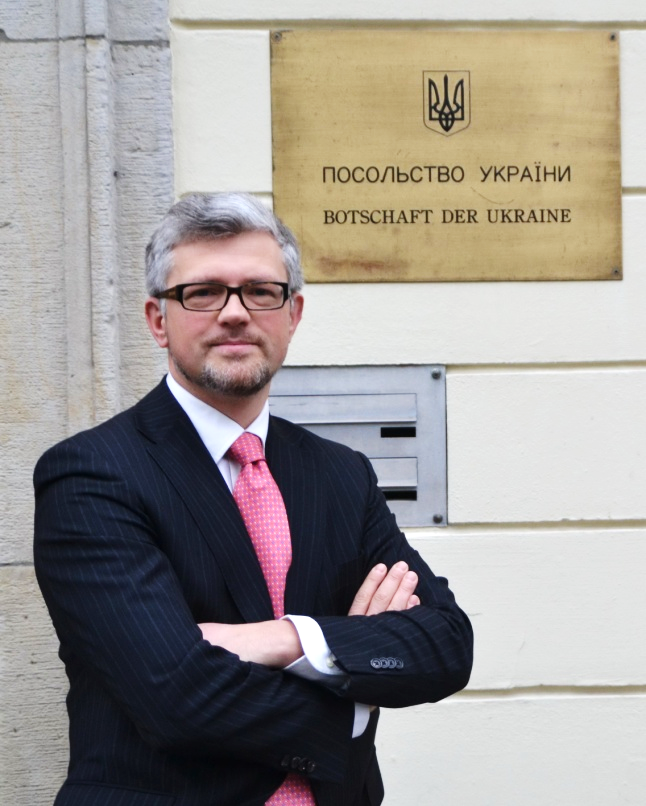 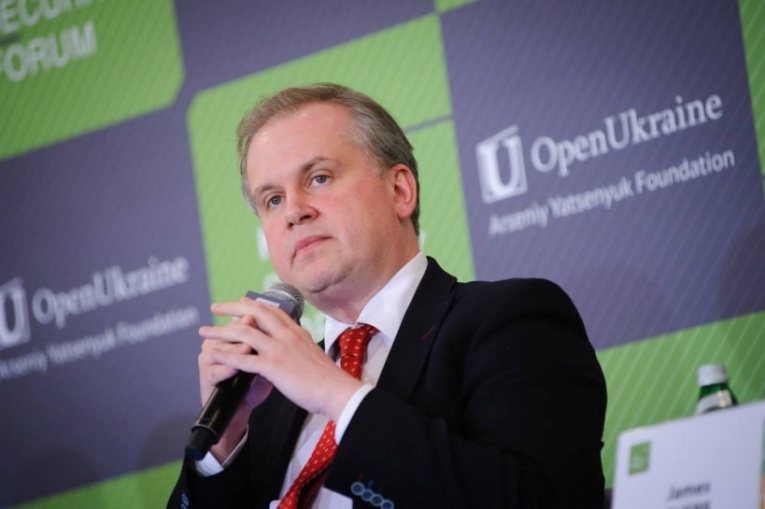 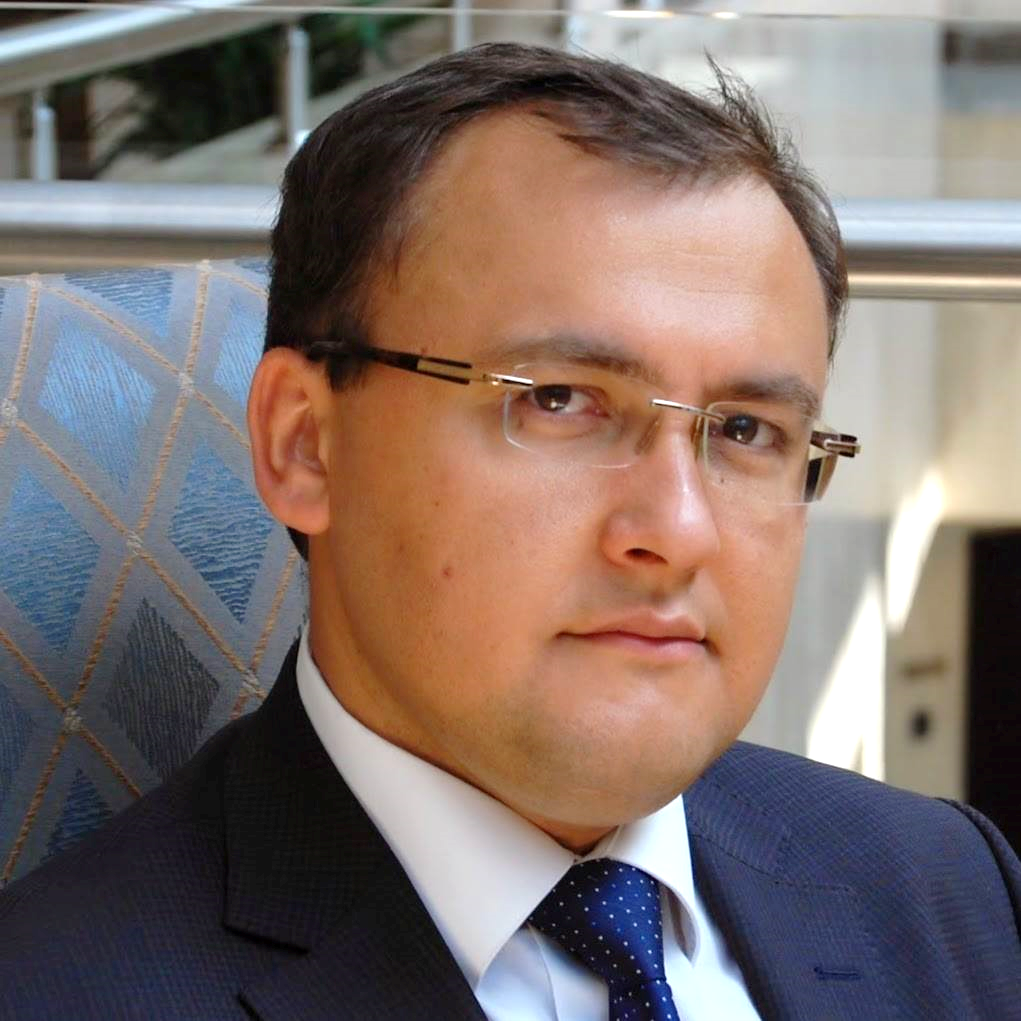 Данило Лубківський,
заступник Міністра закордонних справ України (2014)
Андрій Мельник, 
заступник Міністра закордонних справ України
Василь Боднар,
Надзвичайний і Повноважний Посол України в Турецькій Республіці
Наші випускники
МЗС України
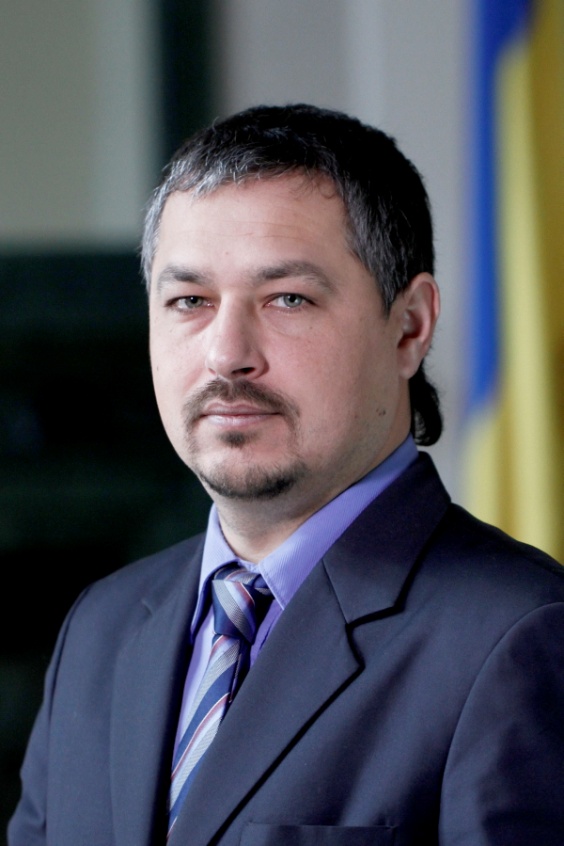 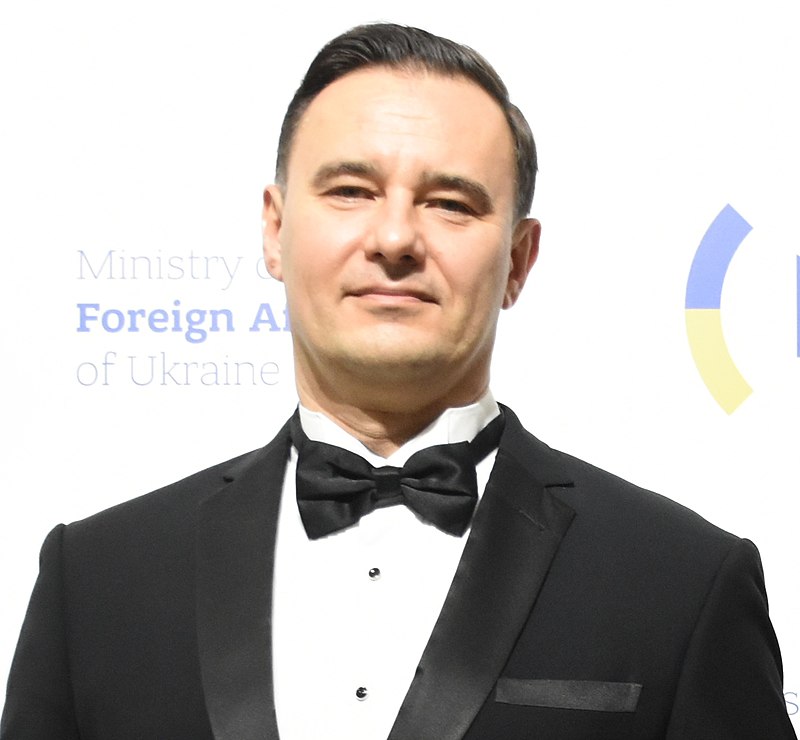 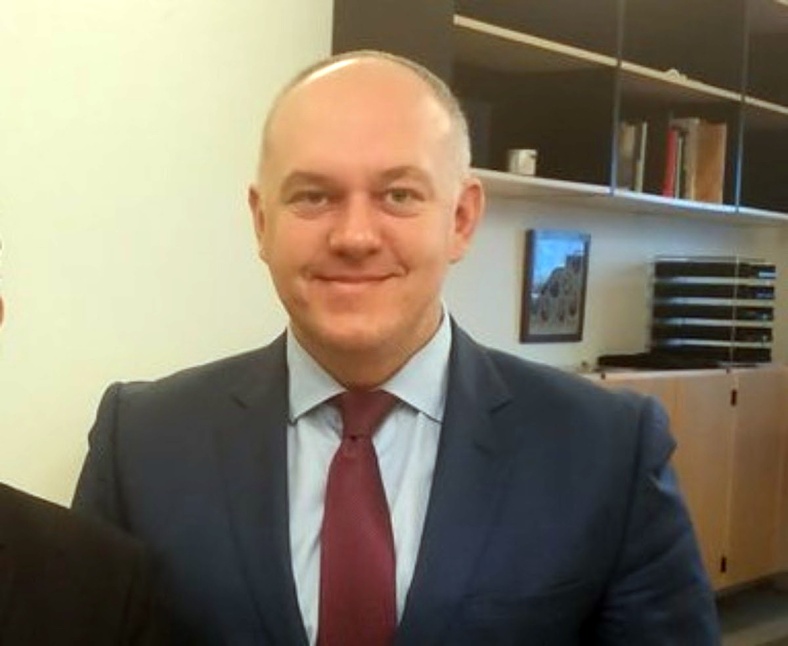 Петро Бешта,
Надзвичайний і Повноважний Посол України 
в Литовській Республіці
Михайло Видойник,
Надзвичайний і Повноважний Посол України 
в Королівстві Данія
Андрій Бешта,
Надзвичайний і Повноважний Посол України 
в Королівстві Таїланд (2015-2021)
Наші випускники
МЗС України
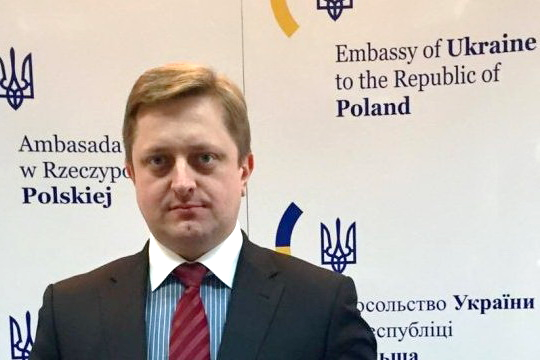 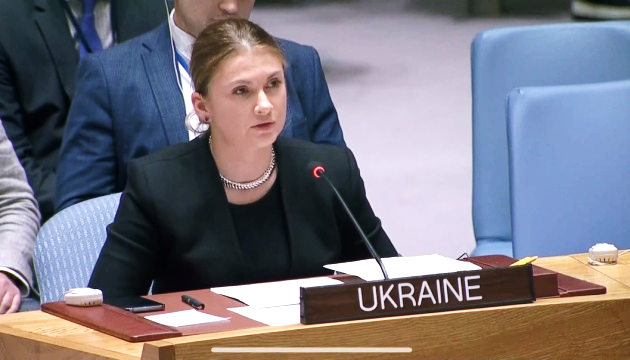 Христина Гайовишин, 
заступниця постійного представника України при ООН
Василь Зварич, 
Надзвичайний і Повноважний Посол України в Республіці Польща
Володимир Бачинський, 
радник-посланник Посольства України в Республіці Польща
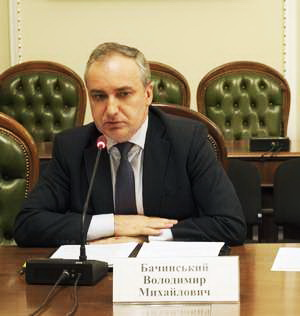 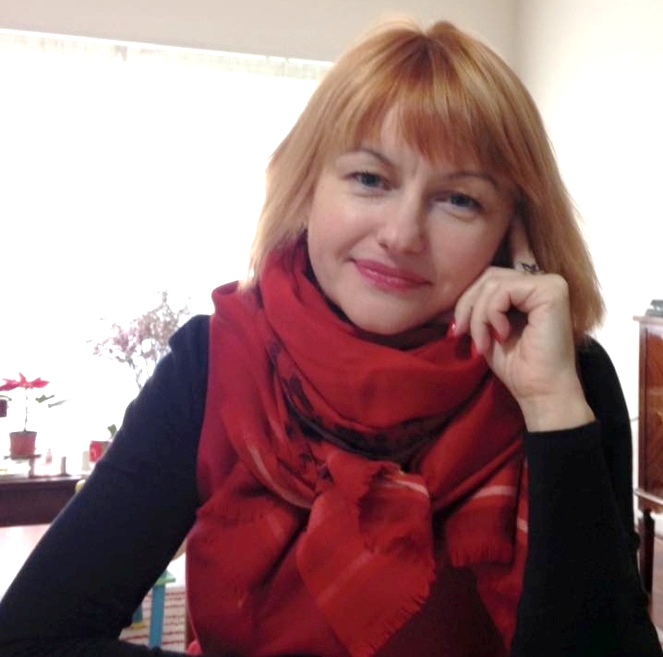 Наталія Никифорак, 
радник Посольства України 
в Словацькій Республіці
Наші випускники
МЗС України
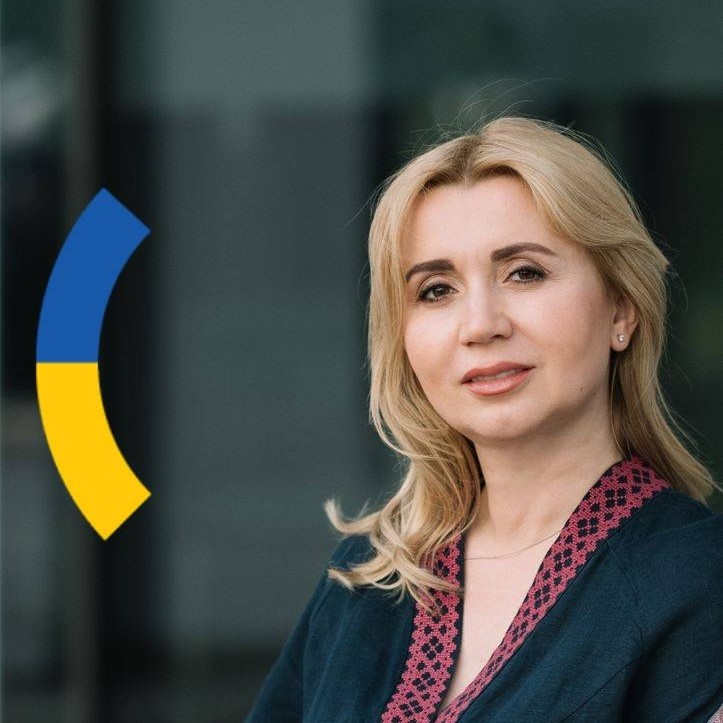 Ірина Тибінка,
Генеральний консул України в Гамбурзі
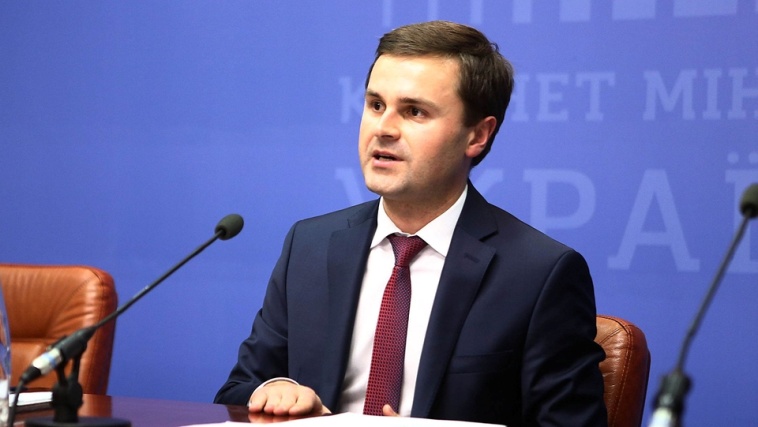 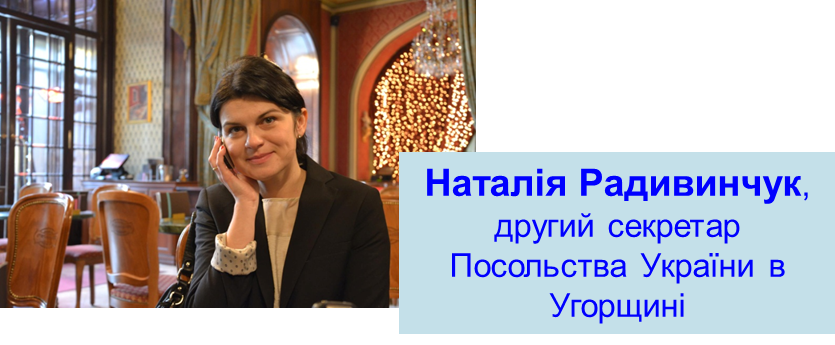 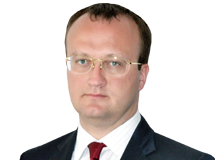 Олег Куць, 
Генеральний консул України в Любліні
Ігор Сибіга,
Генеральний консул України в Нью-Йорку (2012-2018)
Наші випускники
Верховна рада України
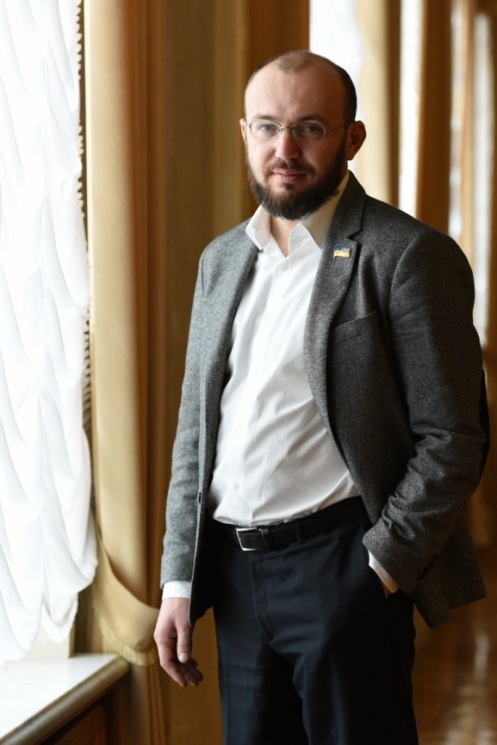 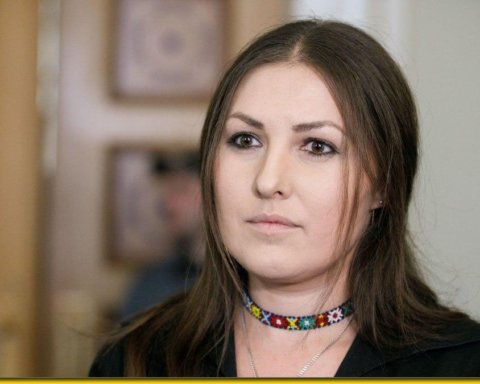 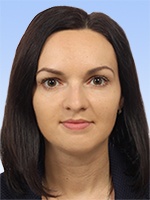 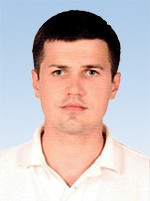 Софія Федина
Остап Єднак, 
(8 скликання)
Галина Васильченко
Ростислав Тістик
Наші випускники
Органи державної влади
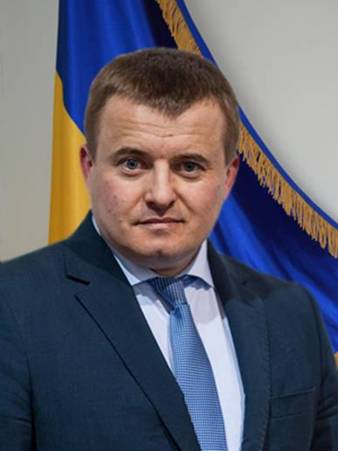 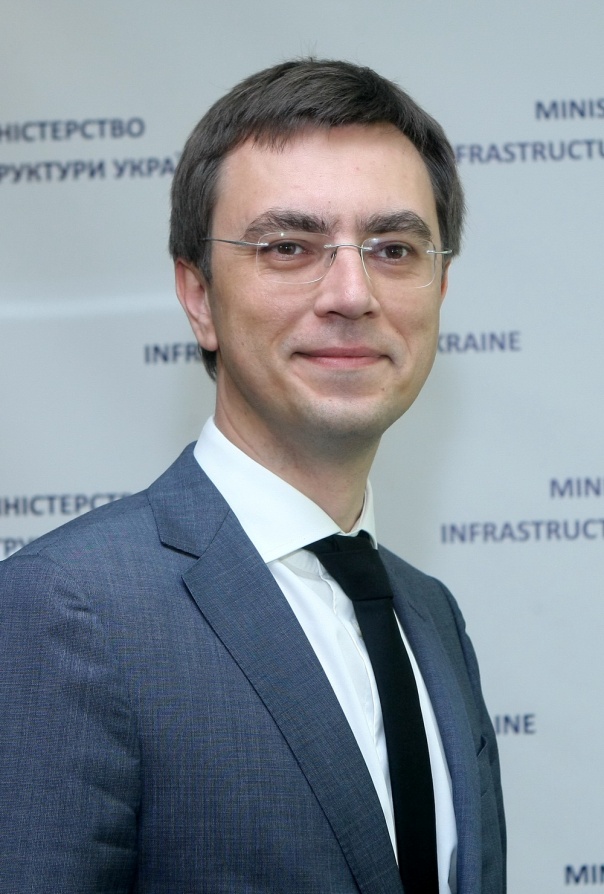 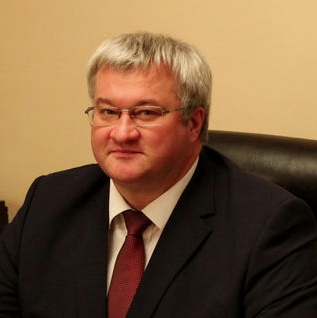 Андрій Сибіга, 
заступник керівника 
Офісу Президента України
Володимир Омелян, Міністр інфраструктури України 
(2014-2019)
Володимир Демчишин, 
Міністр енергетики та вугільної промисловості України
(2014-2016)
Володимир Омелян, Міністр інфраструктури України 
(2014-2019)
Наші випускники
Органи державної влади
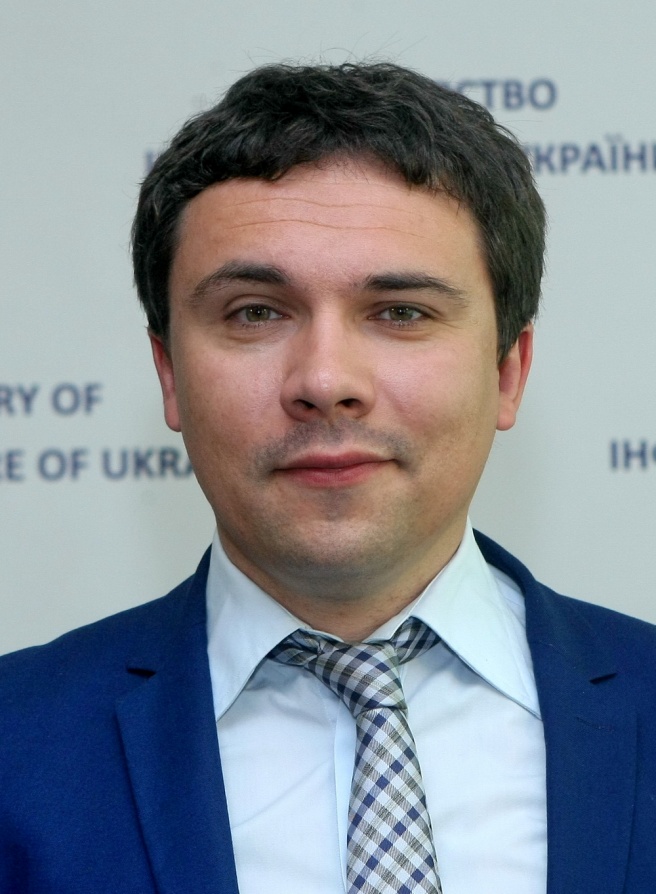 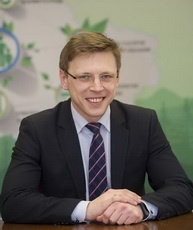 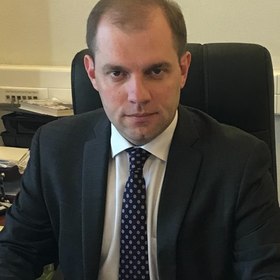 Юрій Гелетій, заступник голови Національного банку України
Віктор Довгань, заступник Міністра інфраструктури України
(2014-2021)
Микола Кузьо, заступник Міністра екології та природних ресурсів України 
(2014-2019)
Наші випускники
Органи державної влади
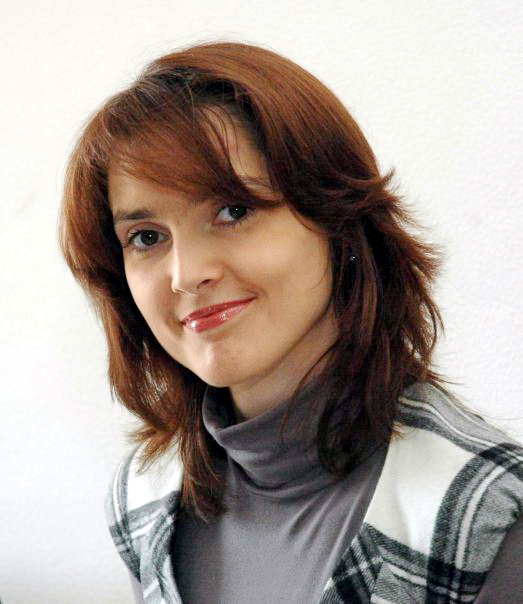 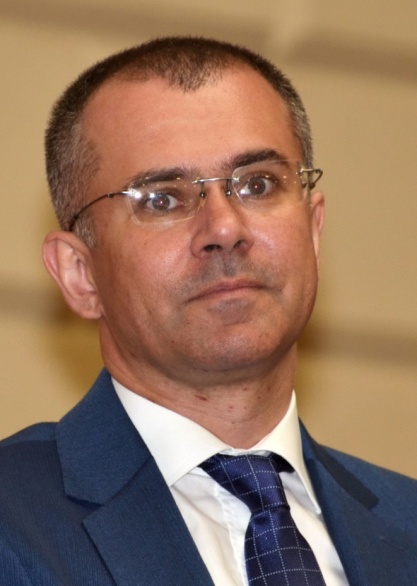 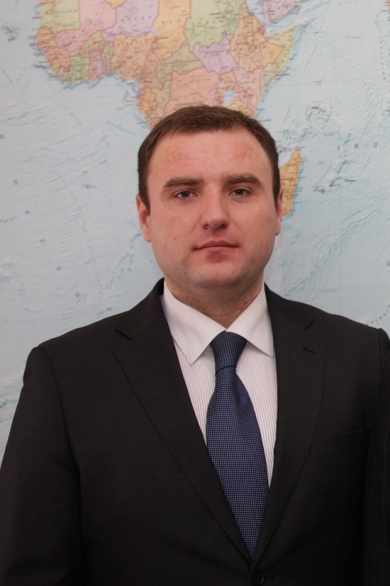 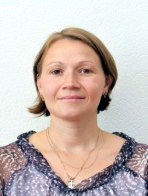 Зоряна Бортновська, Урядовий уповноважений в справах Європейського суду з прав людини (2003-2005 р.р.)
Арсен Попель, 
директор Департаменту з питань державного управління Секретаріату Кабінету Міністрів України
Михайло Вайнагій,
завідувач сектором апарату Верховного суду України
Зоряна Макаруха,
д.ю.н., начальник управління Урядового офісу з питань європейської та євроатлантичної інтеграції Секретаріату Кабінету Міністрів України
Наші випускники
Органи державної влади
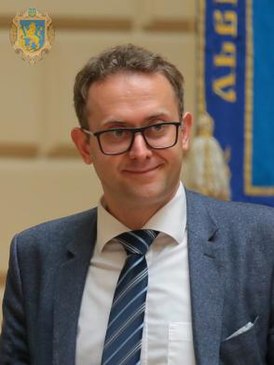 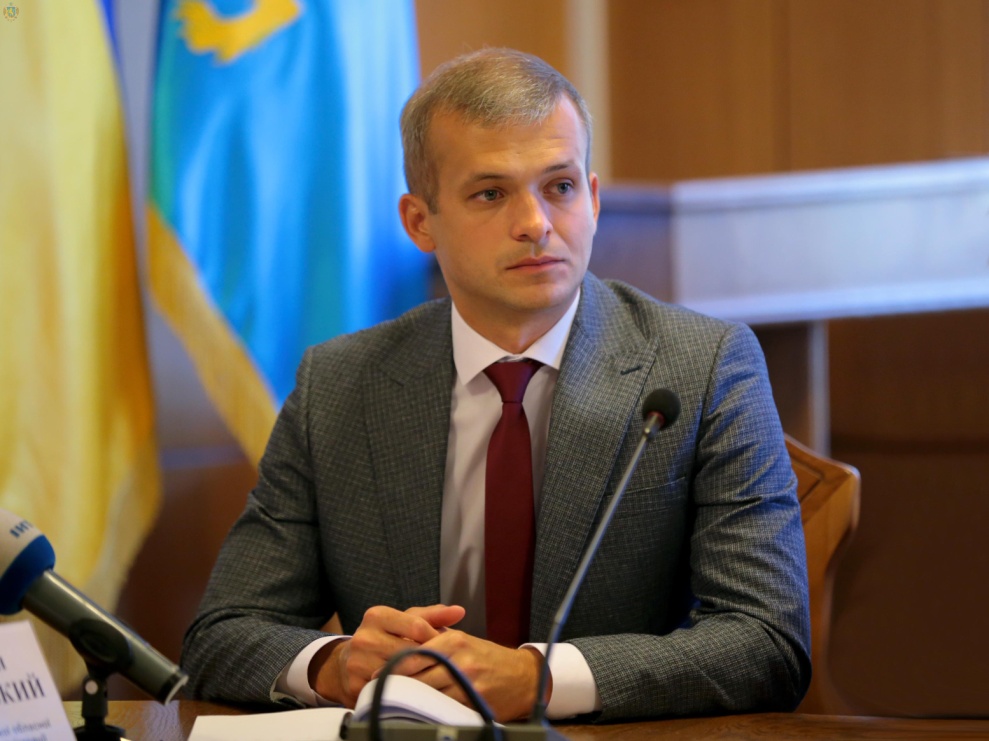 Василь Лозинський, 
перший заступник голови, в.о.голови Львівської обласної державної адміністрації (2019-2020)
Маркіян Мальський, голова Львівської державної обласної адміністрації (2019)
Наші випускники
Бізнес
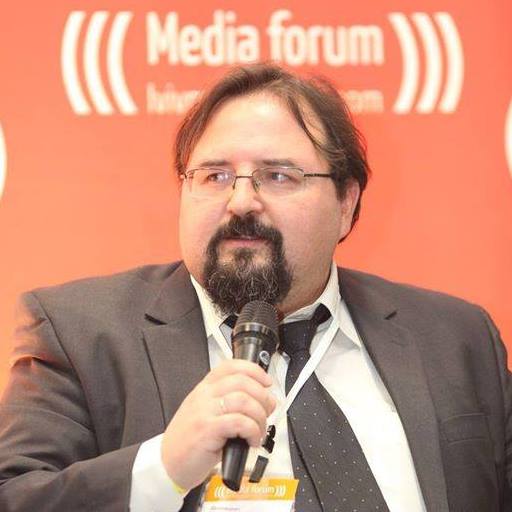 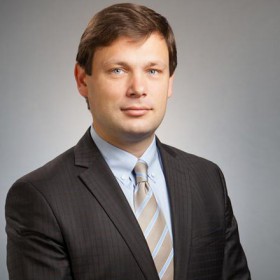 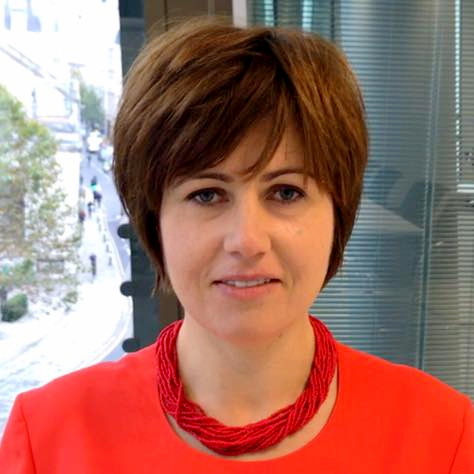 Дмитро Симовоник, директор інвестиційної компанії  Citadel Capital
Андрій Стицюк, віце-президент з фінансових питань компанії SoftServe
Оксана Літинська, фінансовий директор банку City of London (Великобританія)
Наші випускники
Бізнес
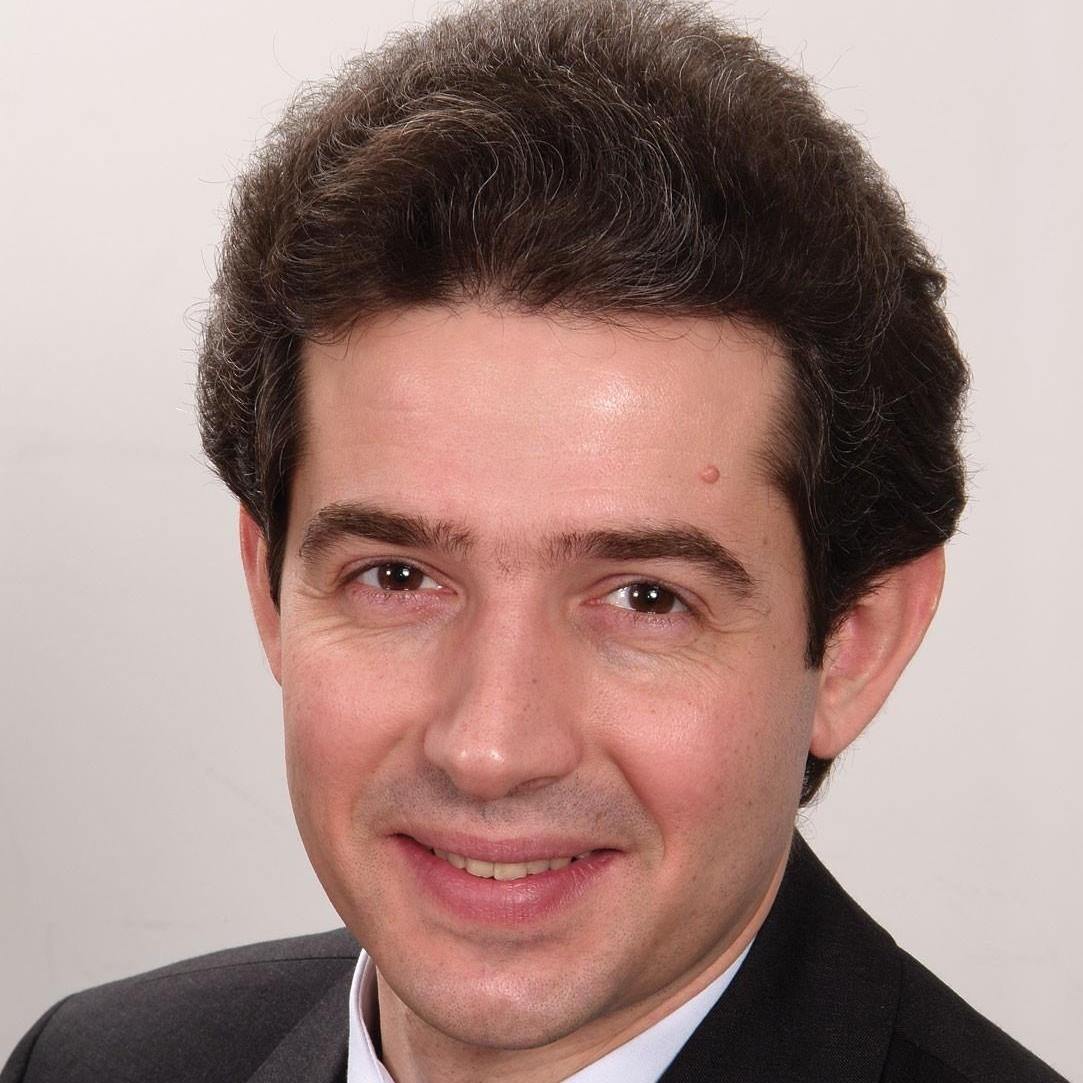 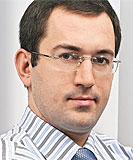 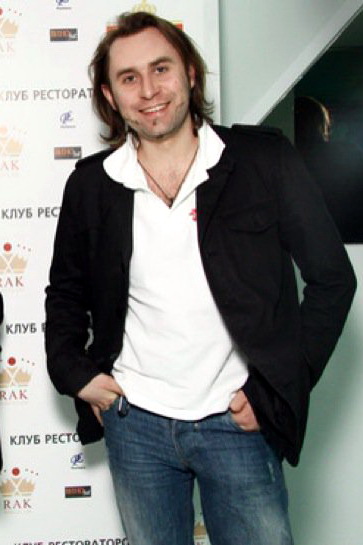 Андрій Дронюк, Генеральний директор компанії “Інтелектуальні комунікації”, 
Голова Громадської ради Адміністрації державної служби спеціального зв’язку та захисту інформації України
Любомир Коцюмбас, фінансовий директор ПАТ “Укртелеком”
Юрій Назарук, співзасновник Холдингу емоцій !FEST
Наші випускники
Наукові установи та міжнародні організації
Рейтинг Форбс кращих українських економістів (2015 рік)
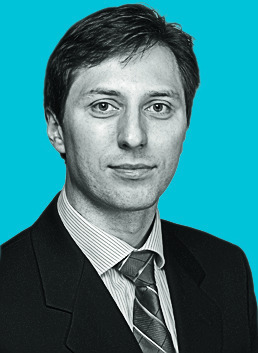 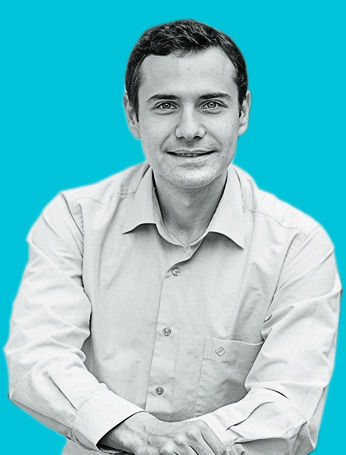 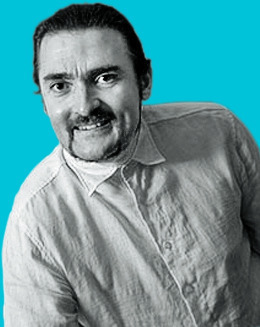 Віталій Паченко, доцент Школи економіки Університету Нового Піденного Уельсу (Австралія) – 15 місце
Валерій Сібільков, доцент Школи бізнесу ім.Шелдона Любара при Вісконсинському університеті (США) – 13-14 місця
Павло Блавацький, професор Школи менеджменту і управління при Університеті Мердока (Австралія) – 3 місце
Наші випускники
Наукові установи та міжнародні організації
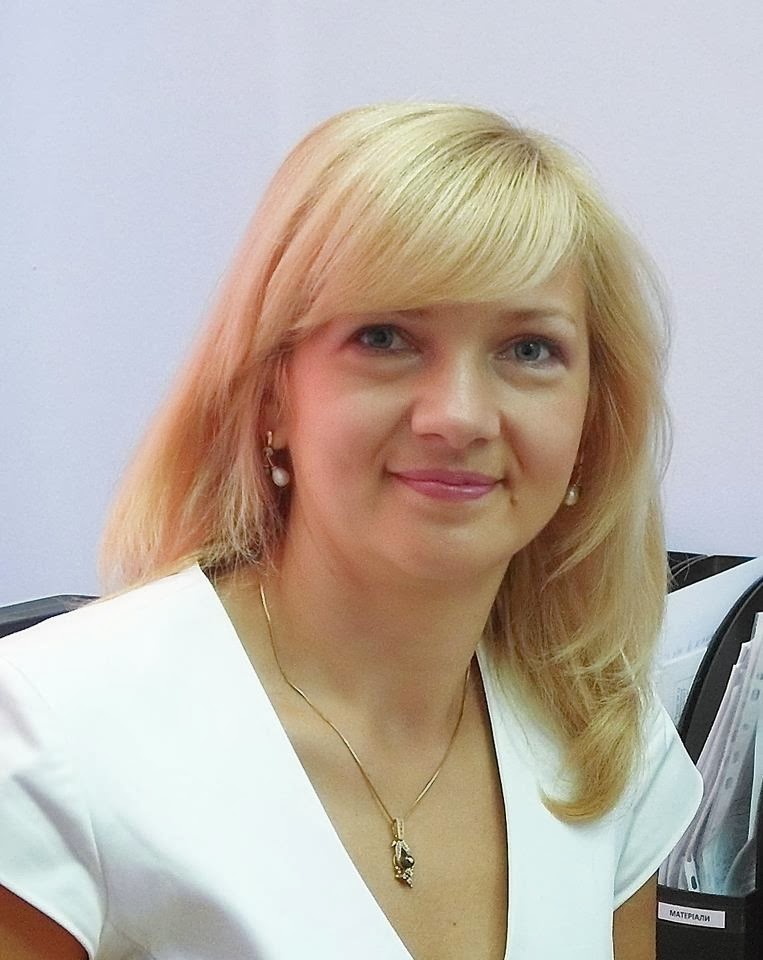 Орися Луцевич, 
аналітик  Королівського інституту міжнародних відносин Chatham House (Лондон)
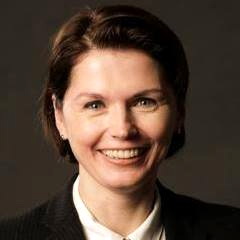 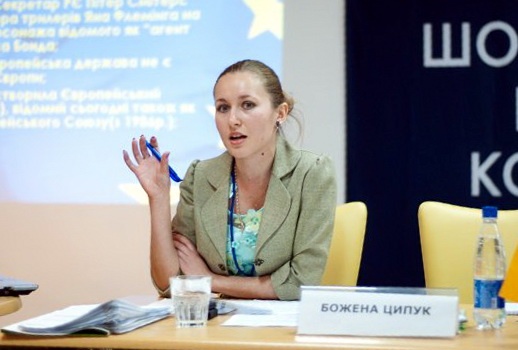 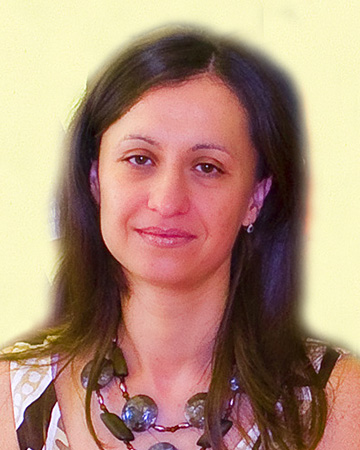 Ірина Сторонянська,
д.е.н., професор, заступник директора Інституту регіональних досліджень НАН України
Божена Маланчук,
координатор проектів Національного агенства дотримання прав людини Ради Європи
Христина Притула, 
д.е.н., завідувач сектору Інституту регіональних досліджень НАН України
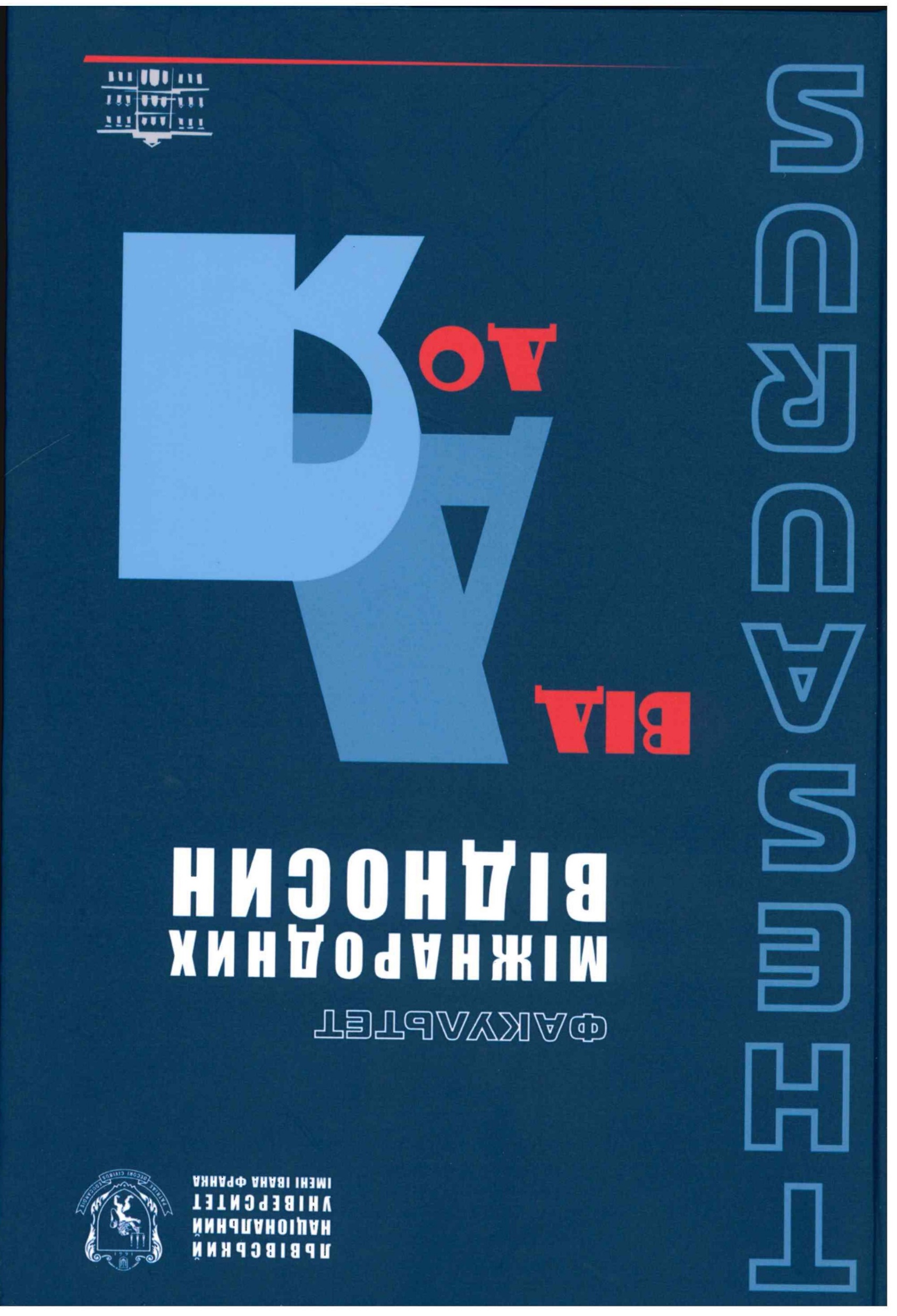 Вступ
Форми навчання:

бюджетна (2022/2023 н.р. – 105 місць) 
контрактна (2022/2023 н.р.):
Перелік вагових коефіцієнтів оцінок 
предметів національного мультипредметного тесту
Спеціальність 291 Міжнародні відносини, суспільні комунікації та регіональні студії
Міжнародні відносини
Європеїстика
Міжнародна інформація
Міжнародна безпека та кризовий менеджмент
Перелік вагових коефіцієнтів оцінок 
предметів національного мультипредметного тесту
Спеціальність 292 Міжнародні економічні відносини
Міжнародні економічні відносини
Міжнародний бізнес
Перелік вагових коефіцієнтів оцінок 
предметів національного мультипредметного тесту
Спеціальність 293 Міжнародне право
Міжнародне право
Кількість заяв, поданих в 2022 р.
Кількість заяв, поданих в 2022 р.
Інформація про прохідні бали під час вступу на бюджетну форму навчання у 2022 році
Міжнародні відносини 	– 		194,7
Міжнародна інформація – 		197,6
Країнознавство 		– 		197,6
Міжнародна безпека і кризовий	187,2 менеджмент – 
Міжнародні економічні відносини – 								 194,4
Міжнародний бізнес – 		 	 194,4
Міжнародне право – 			 194,4
Кількість студентів, зарахованих на І курс ОС “Бакалавр” у 2022р.
http://intrel.lnu.edu.ua
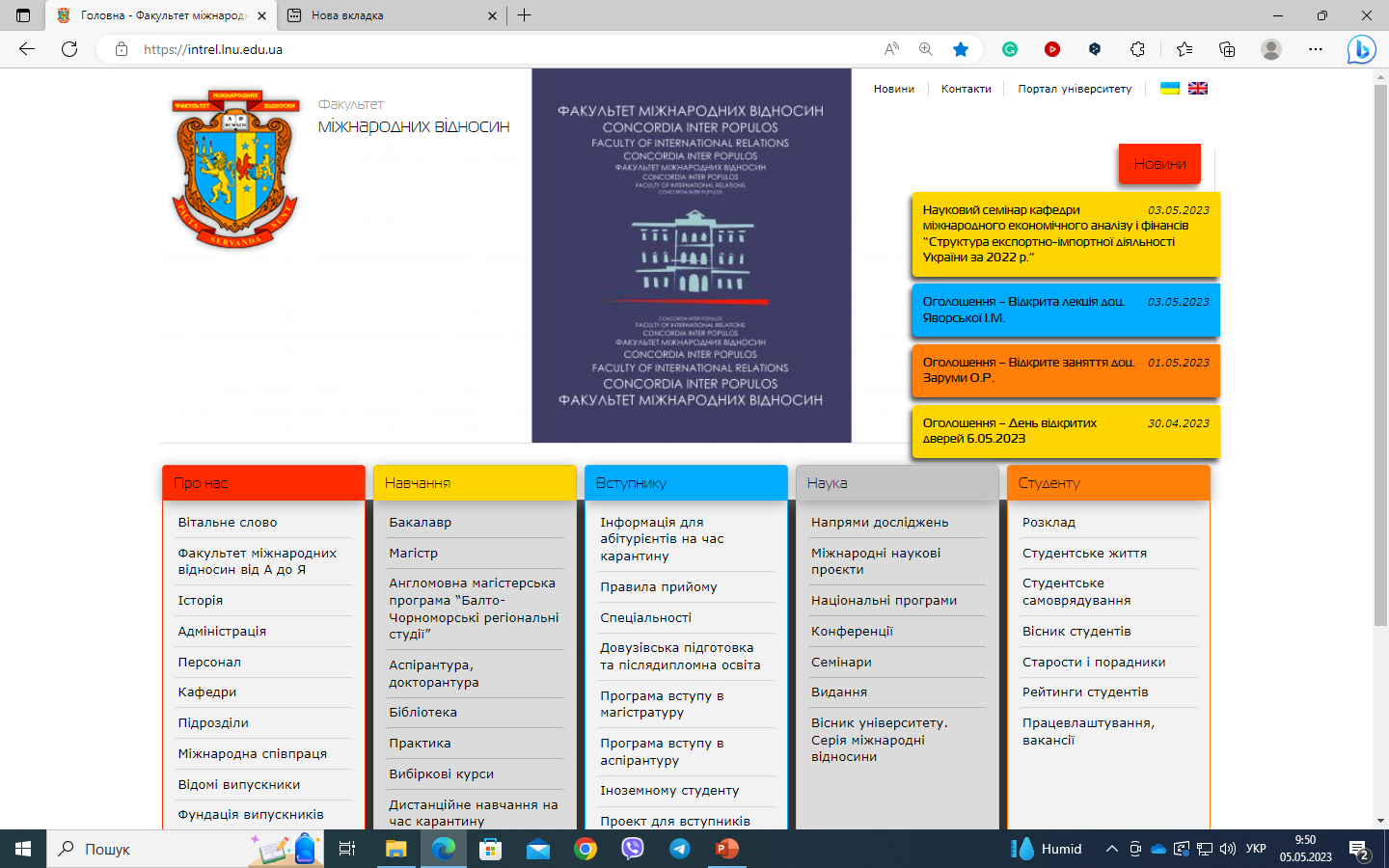 https://www.facebook.com/groups/intrel.lnu
Телеграм
Intrel Official
https://t.me/intrel_lnu
Профбюро студентів факультету міжнародних відносин
https://t.me/profburo_intre
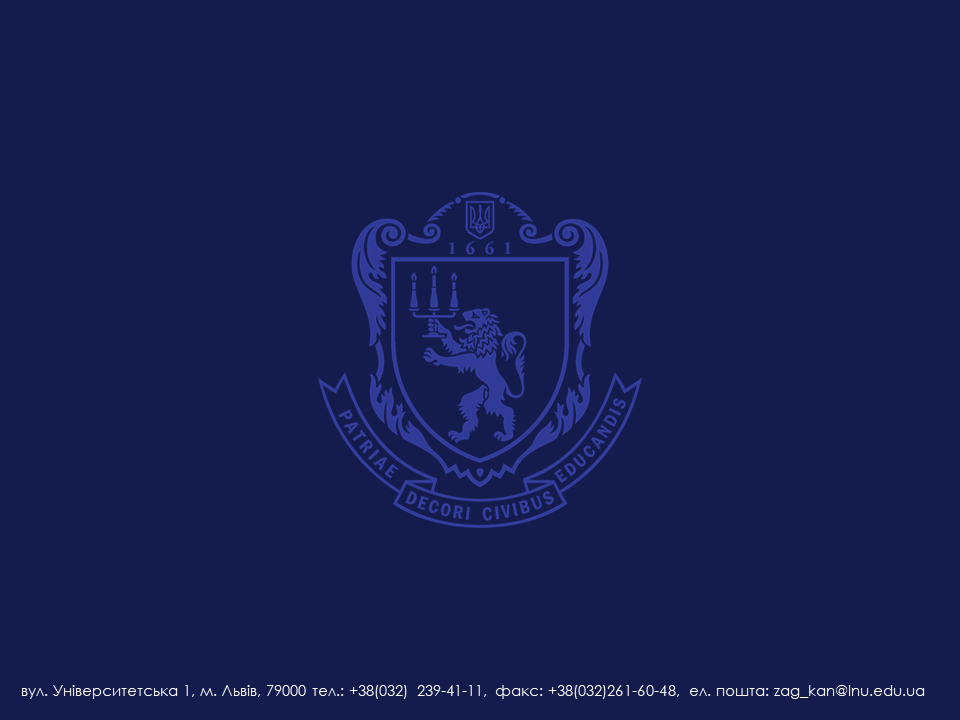 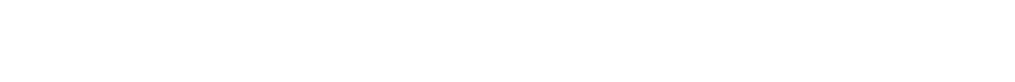